Wir möchten Euch 
einige Orten 
in Polen zeigen, 
die sehenswert sind. 
Dabei stellen wir einige bekannte Persönlichkeiten Polens.
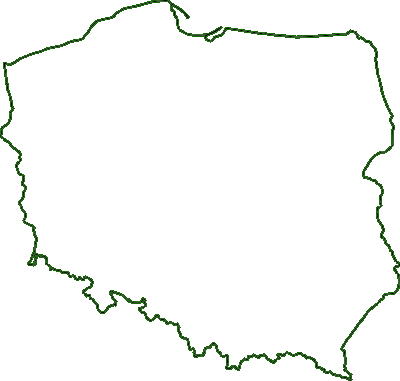 Polska 
Poland
 Polen
Polonia  
Lengyelország
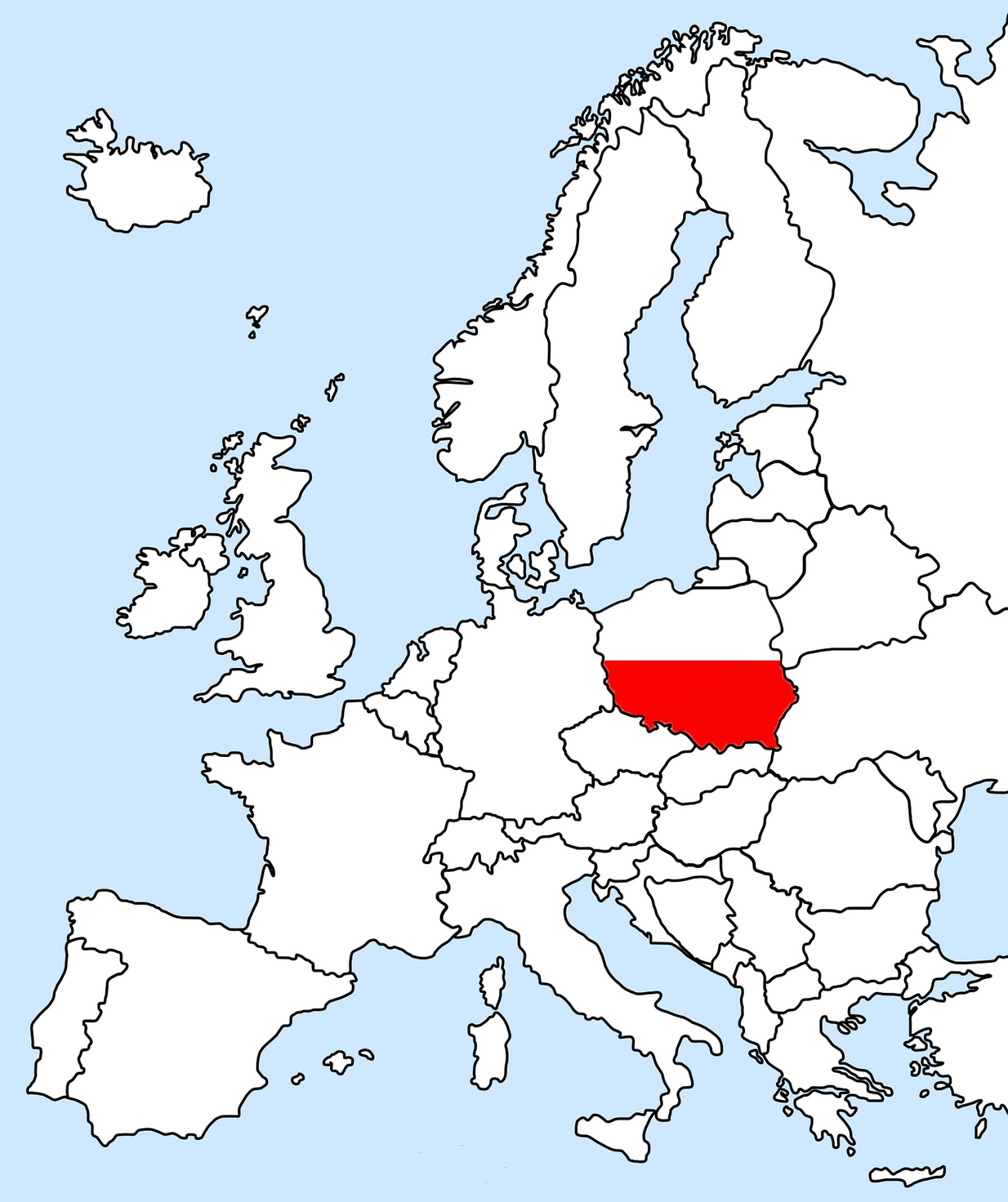 Polen liegt 
in Mitteleuropa, an der Ostsee.
Warszawa - Warschau
Schlossplatz 
mit dem Königschloss
Castle Square 
with the Royal Castle
Warschau ist die flächenmäßig größte 
und zugleich bevölkerungsreichste. 
Stadt sowie seit 1596 die Hauptstadt Polens.
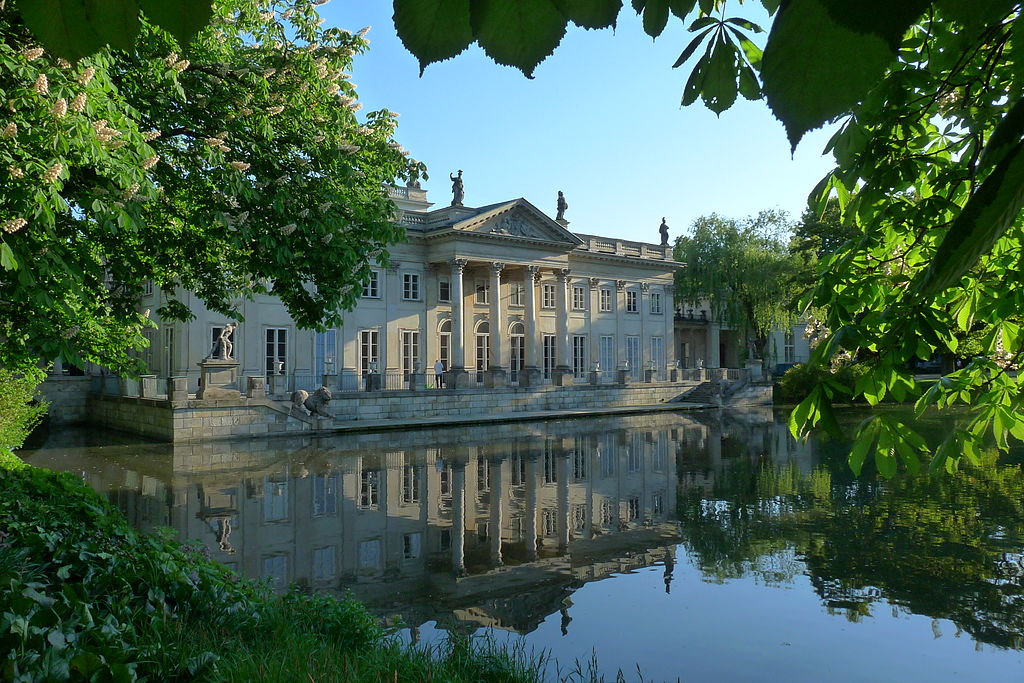 Wasserpalast - Łazienki Królewskie 
ist einer von den Touristen gerne besuchten Orten in Warschau.
Fryderyk Chopin
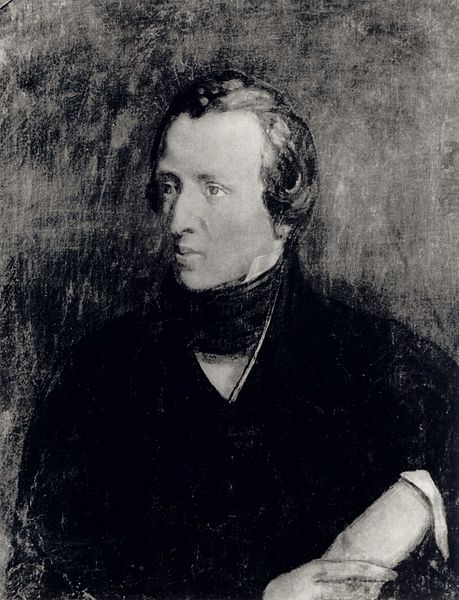 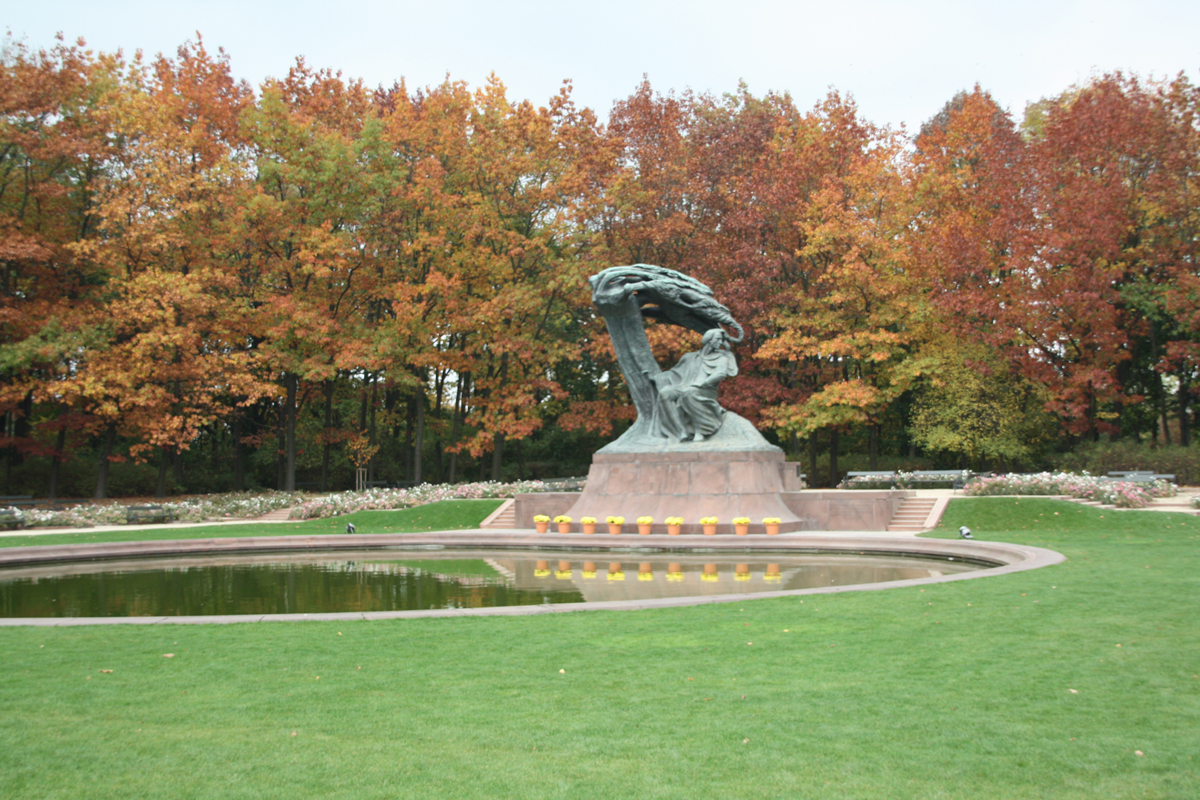 Frederic Chopin-Denkmal in  Lazienki Park
Mit Warszawa war auch Frederic Chopin verbunden – polnischer Komponist und Pianist aus der Romantikzeit
Maria Skłodowska-Curie
Maria Skłodowska-Curie ist nach der Trauung 
mit Piotr Curie 
aus Warszawa 
nach Paris umgezogen. Sie ist einzige Polin, 
die zwei Nobelpreise bekommen hat.
Robert Lewandowski „Levy”
Auf dem Warschauer Stadion, 
das am größten in Polen ist, 
hat nicht nur einmal 
Robert Lewandowski, 
der bekannteste polnische Fußballspieler, der jetzt 
bei Bayern-München ist, gespielt.
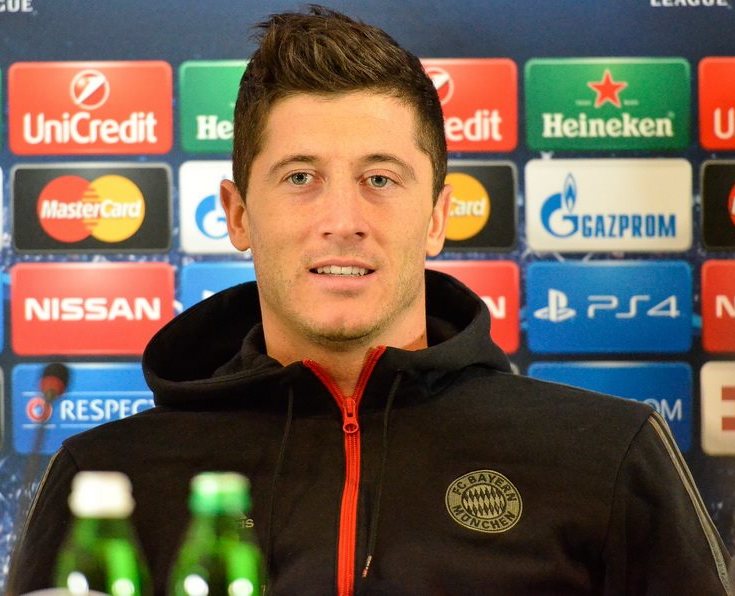 fot.: Richard Matthews
Toruń
Mikołaj Kopernik Nikolaus Kopernikus
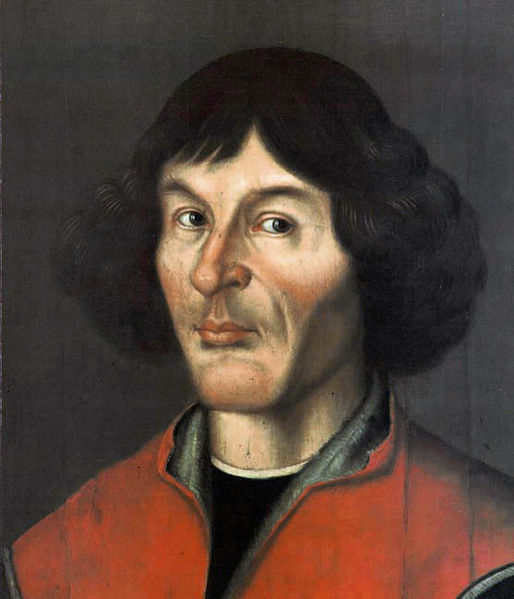 Toruń ist die Stadt, aus der 
Kopernikus
stammt. 
Dieser polnische Astronom 
hat ein Buch 
über das heliozentrische Weltbild geschrieben.
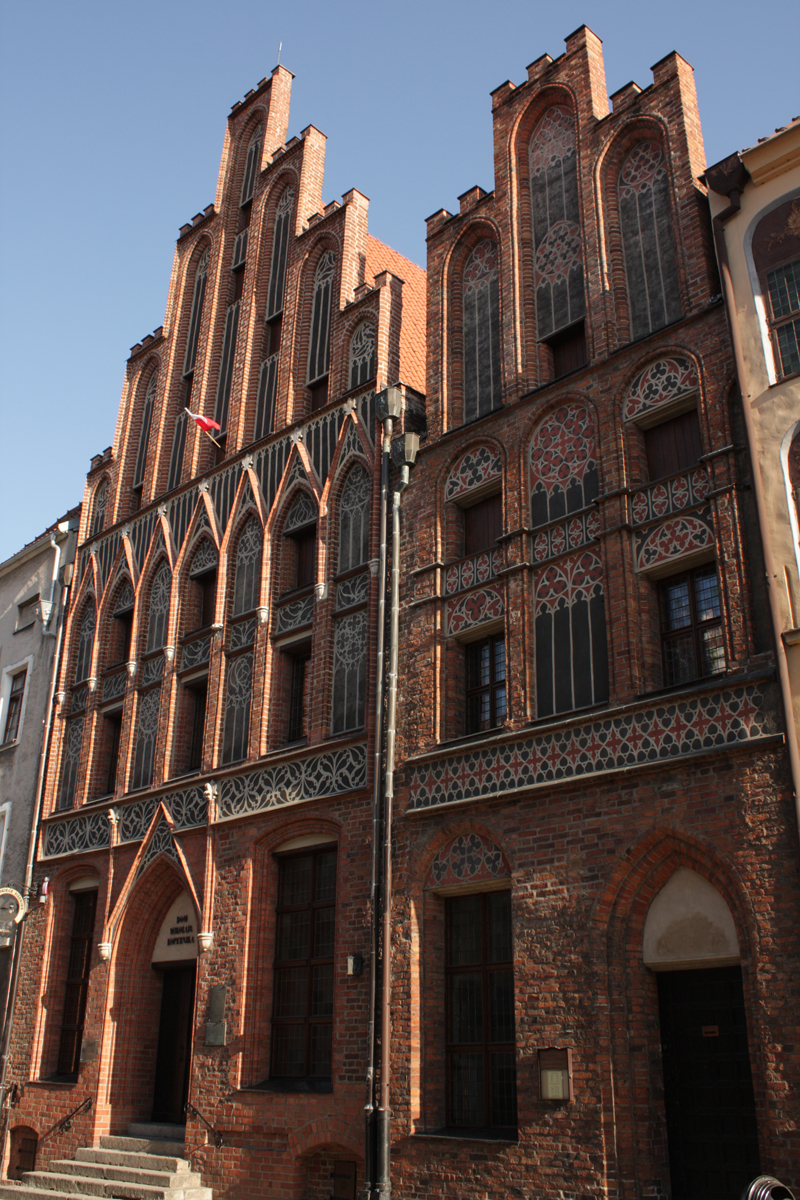 Das Haus, 
in dem Nikolaus Kopernikus wohnte 
und arbeite
Dreifachstadt – Gdańsk (Danzig), Sopot, Gdynia
So genannte Dreifachstadt 
bilden drei miteinander verbundene Städten, die trotzdem 
ganz verschieden sind.
Die Neptunstatue in Gdańsk/Danzig 
ist ein Muss auf der Touristenroute.
Dreifachstadt – Gdańsk, Sopot, Gdynia
Das „Crooked House” 
in Sopot
Die nächste Stadt ist Sopot 
mit der sehr interessantem Architektur.
Dreifachstadt – Gdańsk, Sopot, Gdynia
Klippe/Cliff
in Gdynia-Redłowo
Fot.:Prometheus
Aus diesen drei Städten hat Gdynia 
den meisten Glück, sich über die schöne Natur zu freuen.
Lech Wałęsa
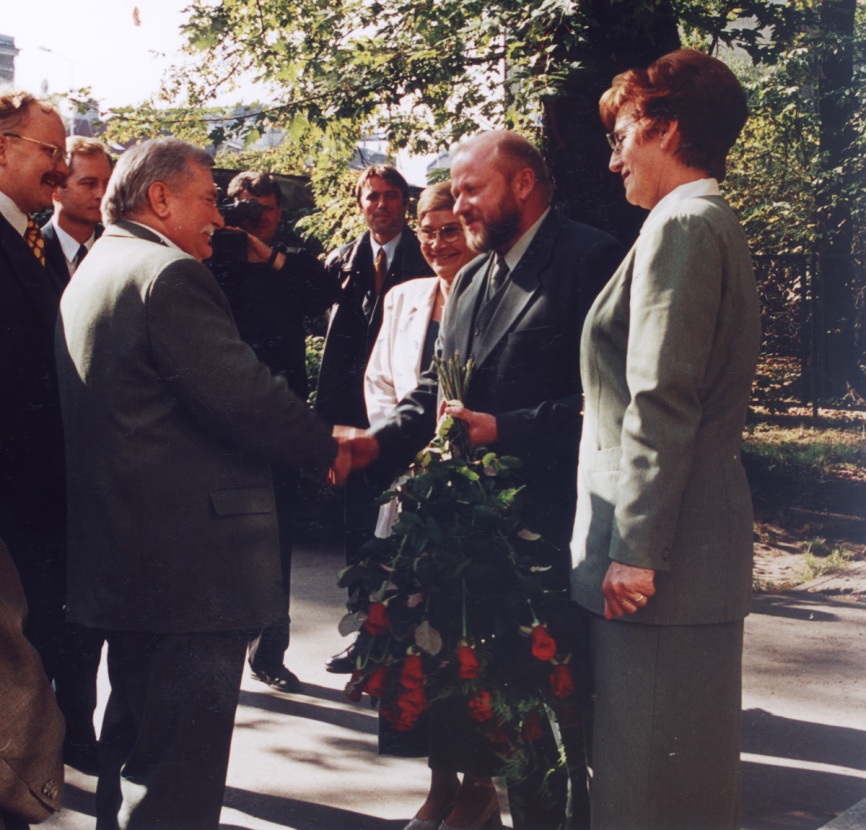 President Lech Wałęsa 
in unsere Schule
Aus Gdańsk kommt 
der polnische Politiker Lech Wałęsa,
Friedensnobelpreisträger.
Kraków
Kraków mit Wawel-Katedrale 
war der Sitz vom Kardinal Karol Wojtyła, 
bevor er zum Papst geworden ist.
Karol Wojtyła – Jan Paweł II
Krakauer bischof 
Karol Wojtyła, 
Papst Johannes Paul II wurde im Jahr 2014 Heilig gennant.
fot.: Lothar Schaack
Tatra-Gebirge
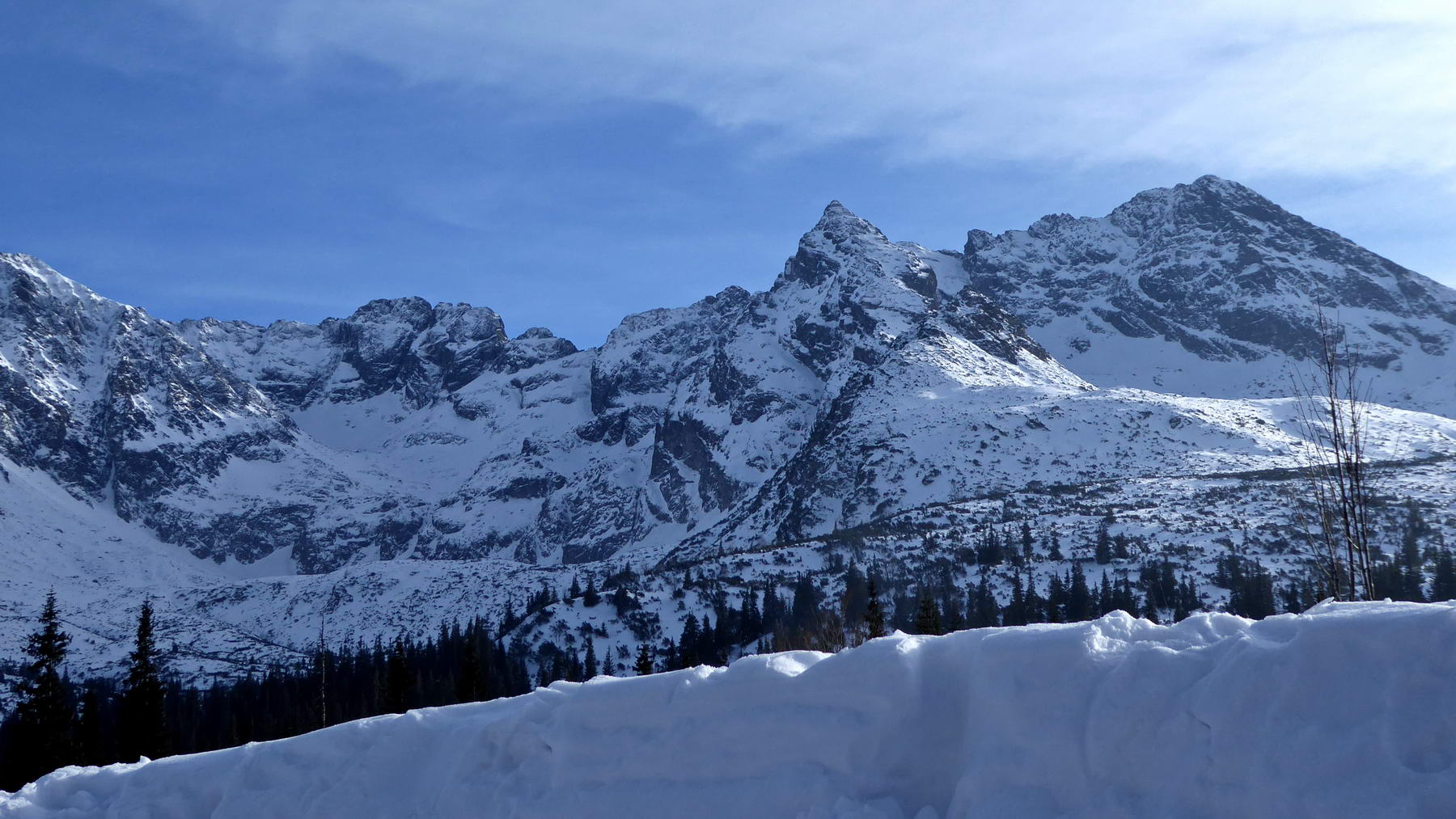 Eine von den schönsten Gebieten in Polen 
ist Tatra-Gebirge.
Tatra-Gebirge
Bergprodukte sind Oscypki 
 geräucherter Schafskäse, der von der EU 
als polnischer Regionalprodukt anerkannt wird.
Vielen Dank!
Patrycja und Wiktoria
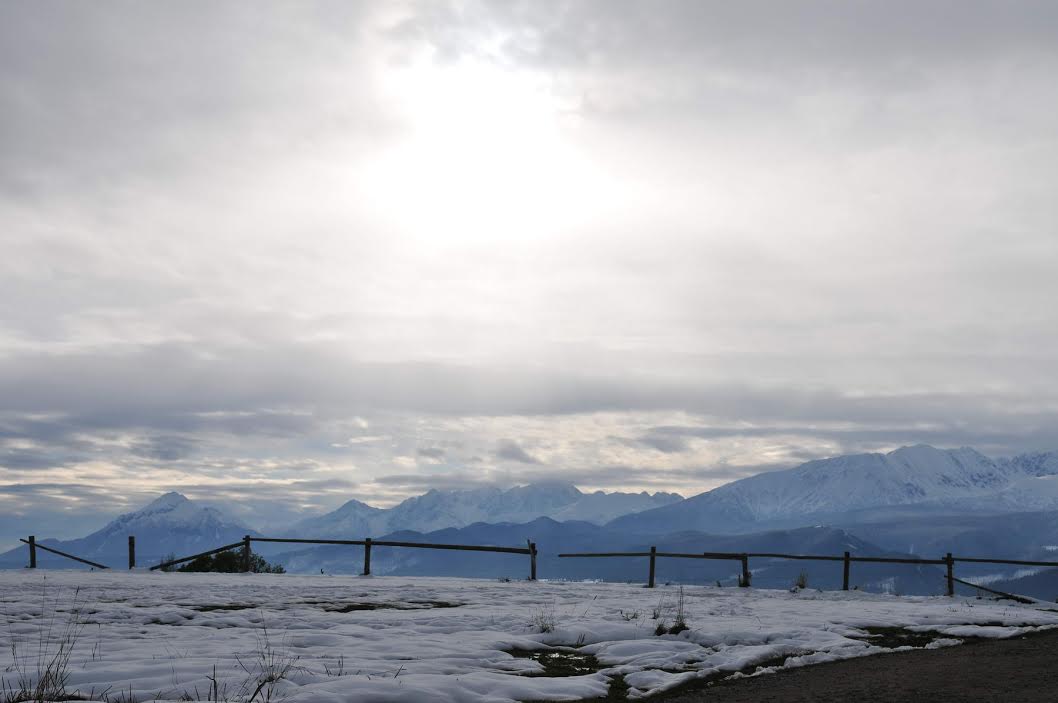